CVA visioning and planning workshop
NS logo insert here
Results | XXX 202X
The vision
The XXX RC will seek to provide up to XX% of it’s programming through CVA by the end of 202X. Where appropriate and driven by the needs of the most vulnerable, this will be through National Voucher Program, combined with multipurpose cash assistance and cash mainstreaming to sectoral activities during emergency and recovery. We will seek to strengthen coordination with Government to reach the most vulnerable people with social protection system using CVA as default modality
Vision Goals.
Improve accountability through expansion of National Call Center

Strengthen internal communication and coordination between NHQ and Branches: Internal Cash WG and development of SOP

Promote and advocate with government about the role of the RRC and the relevance of CVA in response
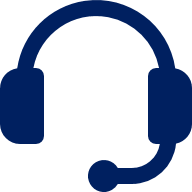 Undertaking CVAP as a key step to improve standardization of CVA activities, institutional preparedness at scale and improved technical capacity

A gradual shift from paper based to electronic cash through investments into beneficiary management and new Financial Service Providers
LEVEL 1
LEVEL 2
LEVEL 3
LEVEL 3+
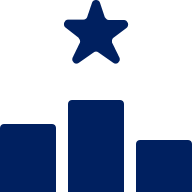 % CVA through a framework agreement delivery mechanism
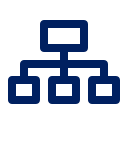 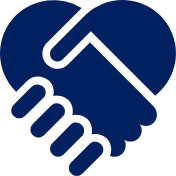 11-40%
< 10%
325.000/
3.987.000
% CVA expenditure
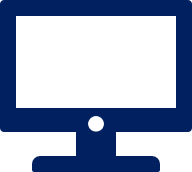 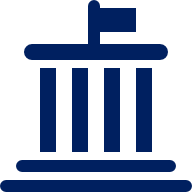 7 days
40 days
# days from disaster to CVA delivery
3 act.
2 act.
# of CVA with key CEA/AAP activities
Operational Indicators  2022/23 – 2028*.
>1001
people
# of people supported with CVA
650  
people
Aspiration 20XX
Baseline 20XX
NS able to deliver
NS able to deliver
NS able to deliver
NS able to deliver
CVA with significant
CVA with limited
CVA without
CVA without ext. +
external support
external support
external support
support others org.
< 10% 650/6.720
> 81%
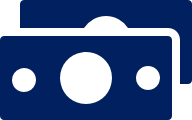 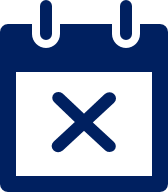 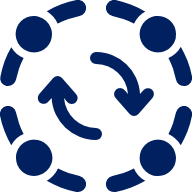 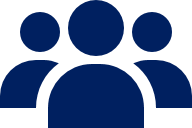 * Include the real figures/information on the baseline
CVA Organizational Capacity Level
| Area 1 (1.41)
Area 5 (1.11)
Area 2 (1.27)
1
1.36
2
3
Baseline score
(out of 3+)
4
Area 4 (1.37)
Area 3 (1.63)
Plan of Action by area*.
Area 3
Financial & HR & Capacities
Area 1
Leadership Commitment
Area 2
Process, system and tools
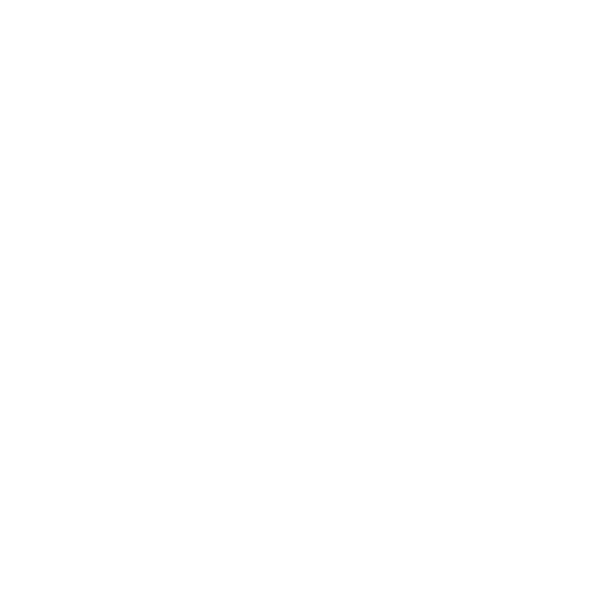 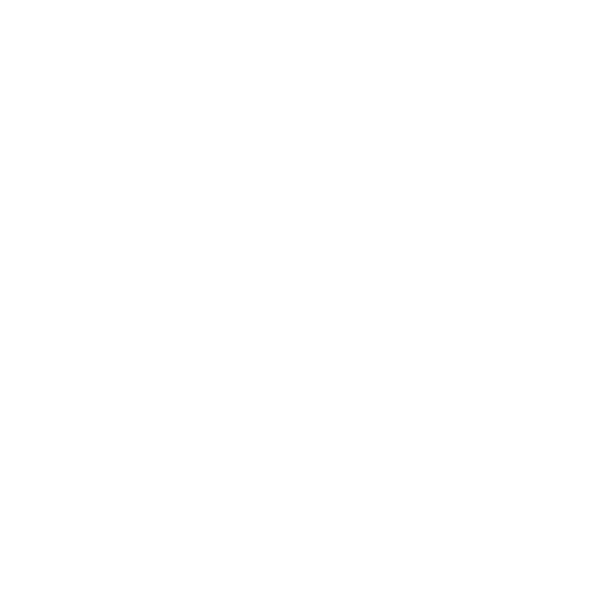 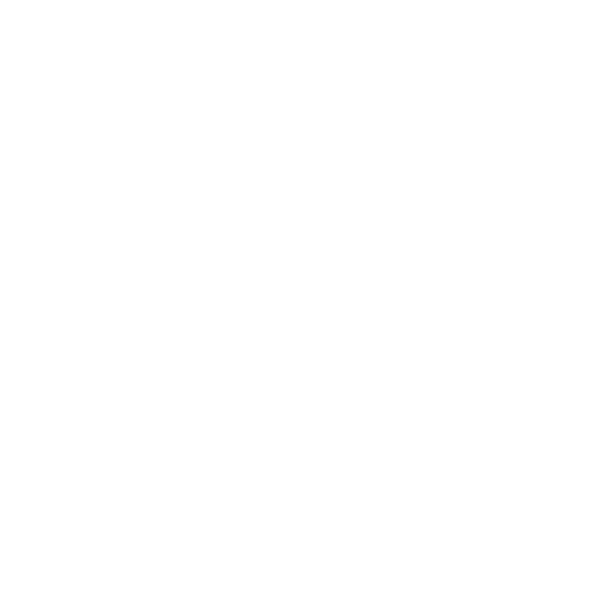 Appointment of CASH WG (NHQ).
Top management training (lvl1)
CWG embeds CVA into 5-year strategic plans
Beneficiary data protection
HR analysis – assess all CVA staff
Trainings for branches and volunteers
SoPs – role segregation structure
FSP mapping assessment
Framework agreement.
CVA toolkit
Area 4
CEA, Coord. & Partnerships
Area 5
Test, learn and improve
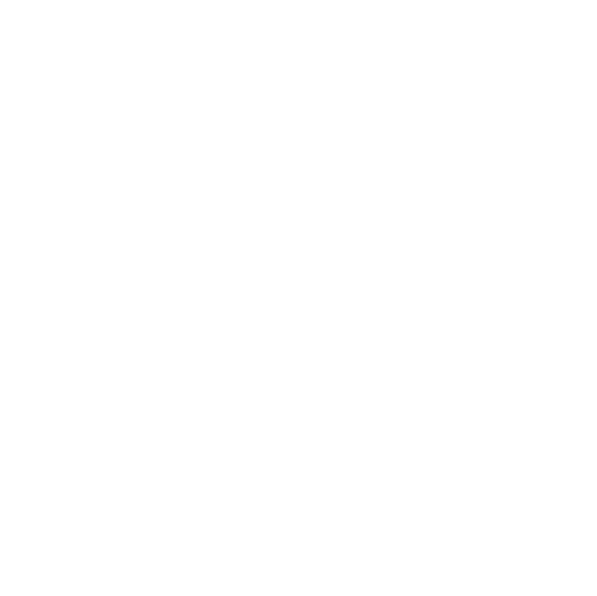 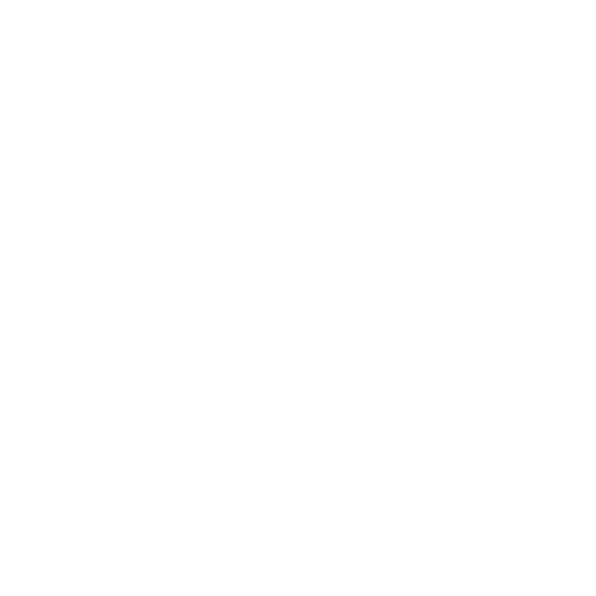 Extending the feedback mechanism (Call Center)
Peer to peer learning (Partnership)
Government advocacy and partnership
Testing CVA – pilots
Nation wide workshop – lessons learned
*Note that these are some of the key activities in the Plan of Action
Next steps and recommendations*
* To take place asap after the Visioning workshop to lead towards the implementation of the PoA
Appointment of the CVA Technical Working Group to guide and oversee the CVA Preparedness programme.
Endorsement of CVA Vision statement and finalization of the Plan of Action (PoA).
Identify key partners to support technically and financially.
Embed the CVAP PoA within RRC NS development plan, looking at synergies and overlaps.
Start CVAP PoA implementation as soon as possible to gain momentum.